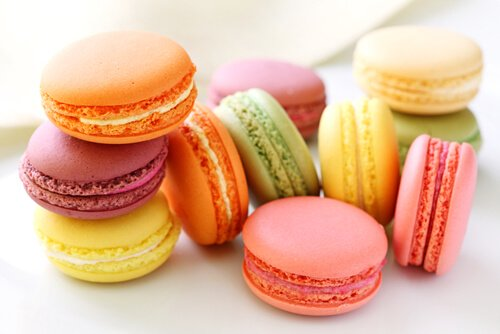 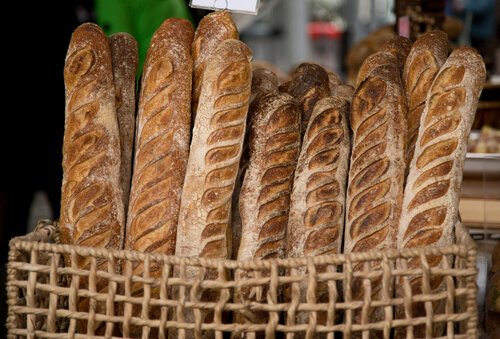 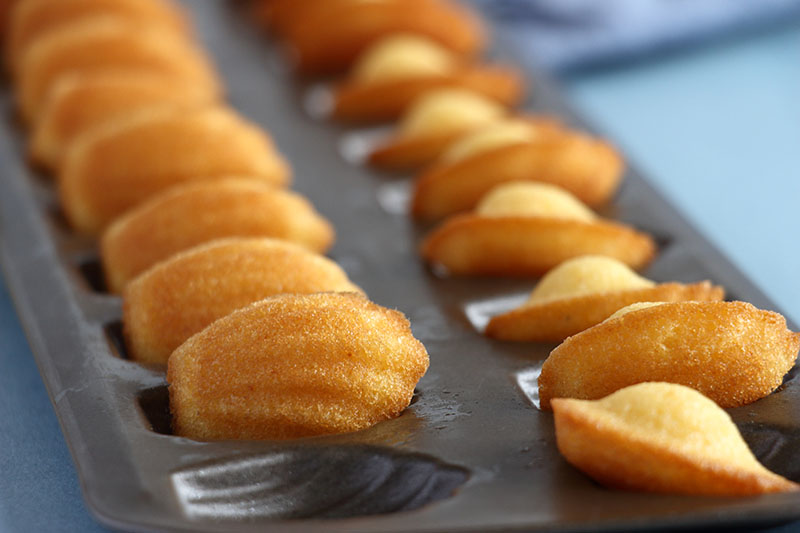 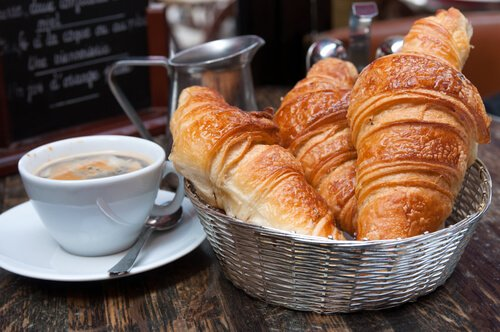 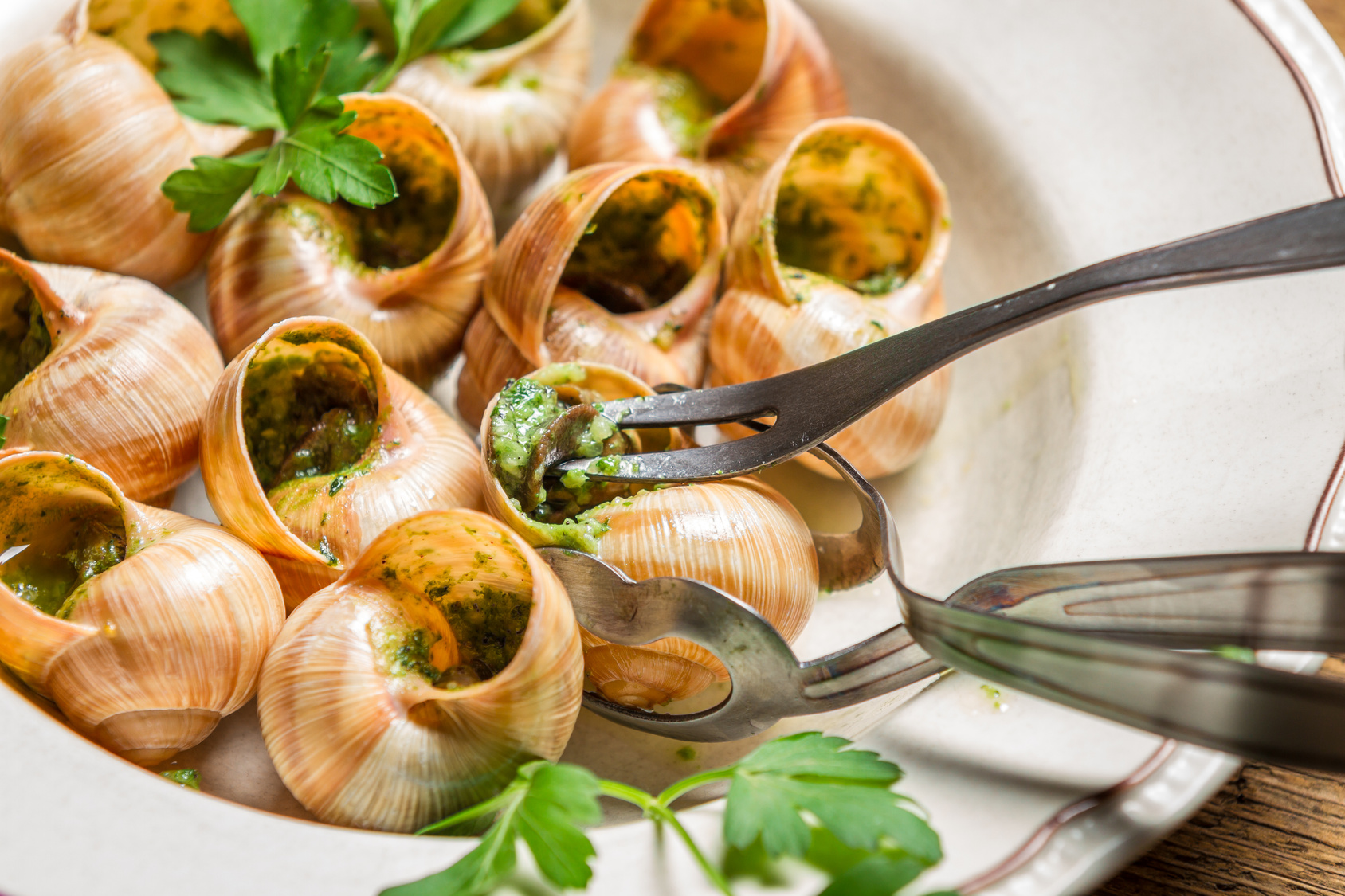 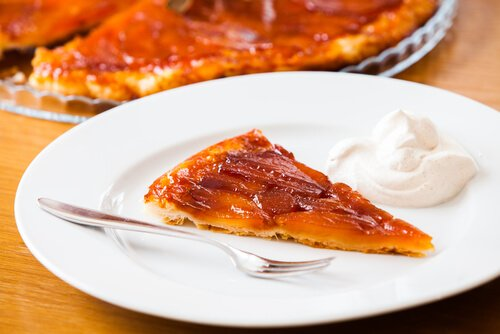 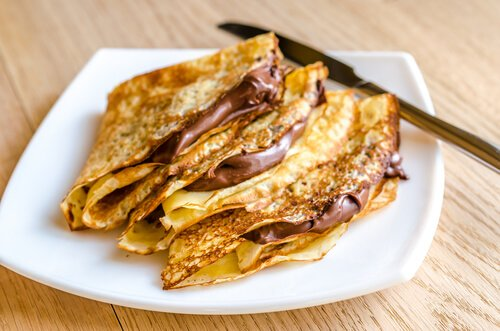 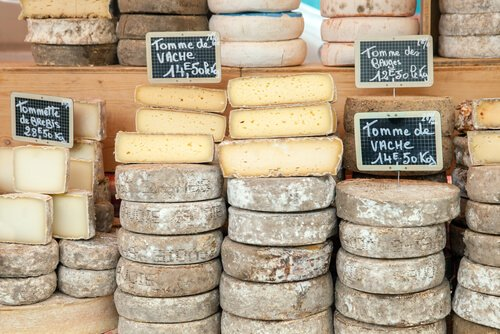 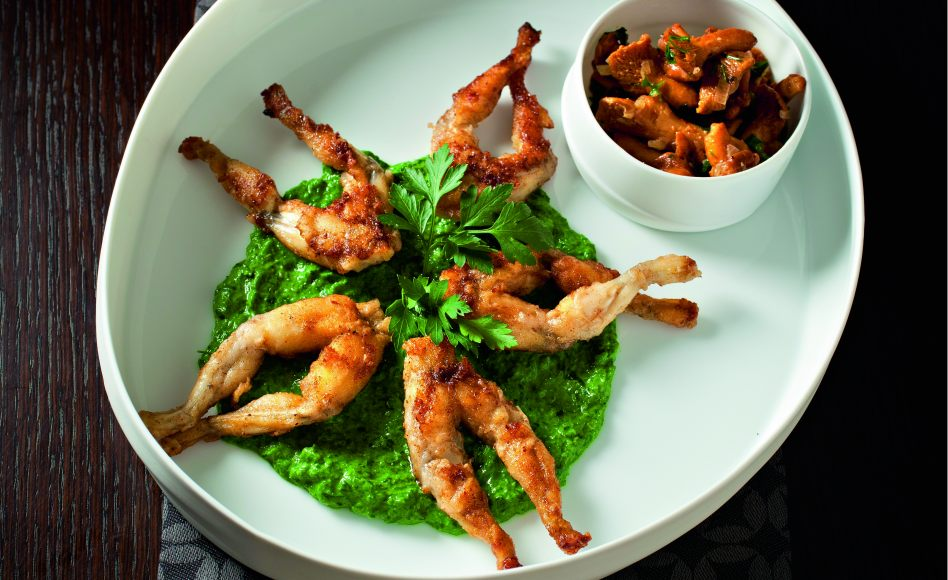 Links and answers
https://www.kids-world-travel-guide.com/food-in-france.html for the 1st 2 columns
3rd column: madeleines, escargots, cuisses de grenouille
http://www.euroclubschools.net/Facts-About-French-Food%281889307%29.htm
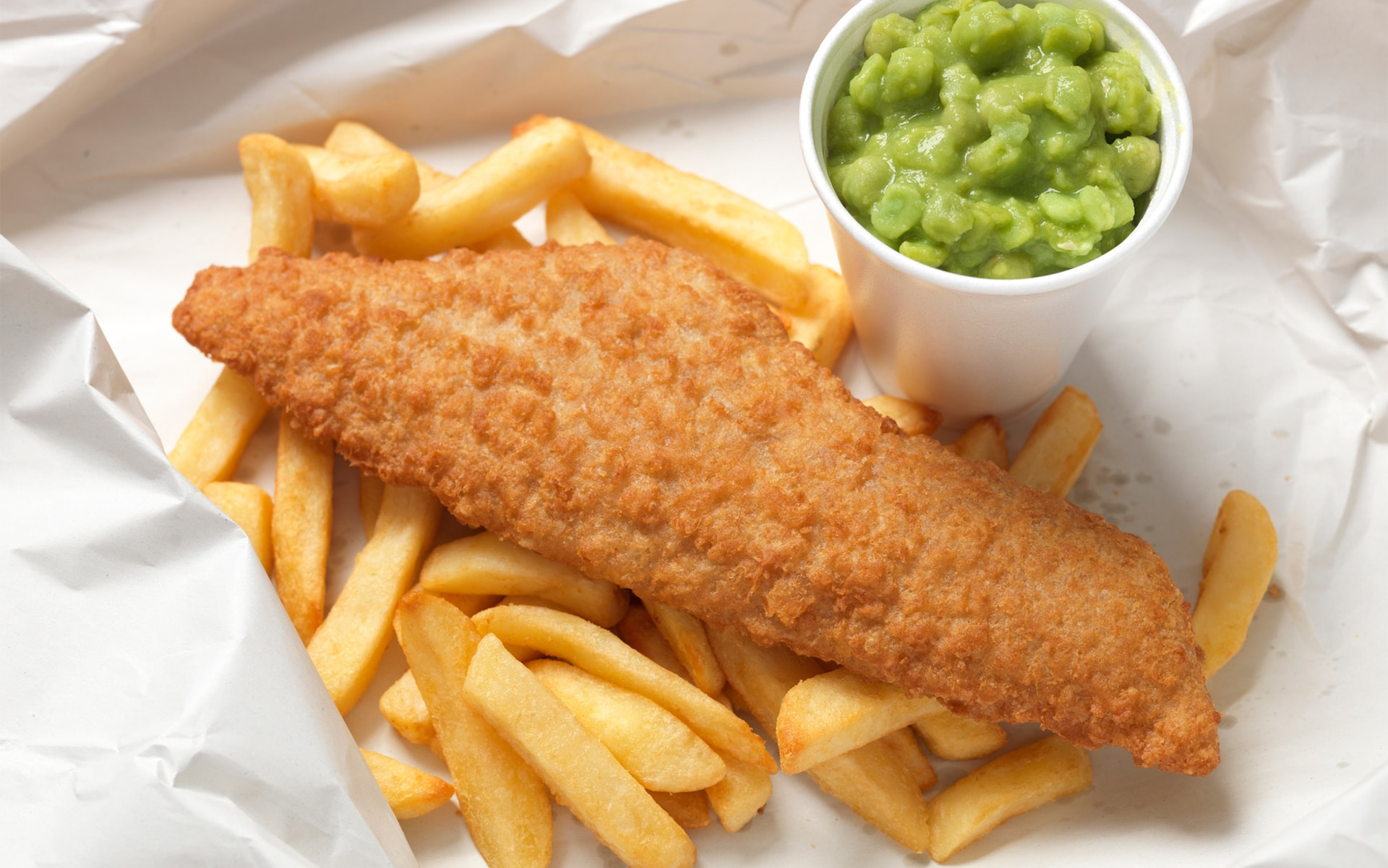 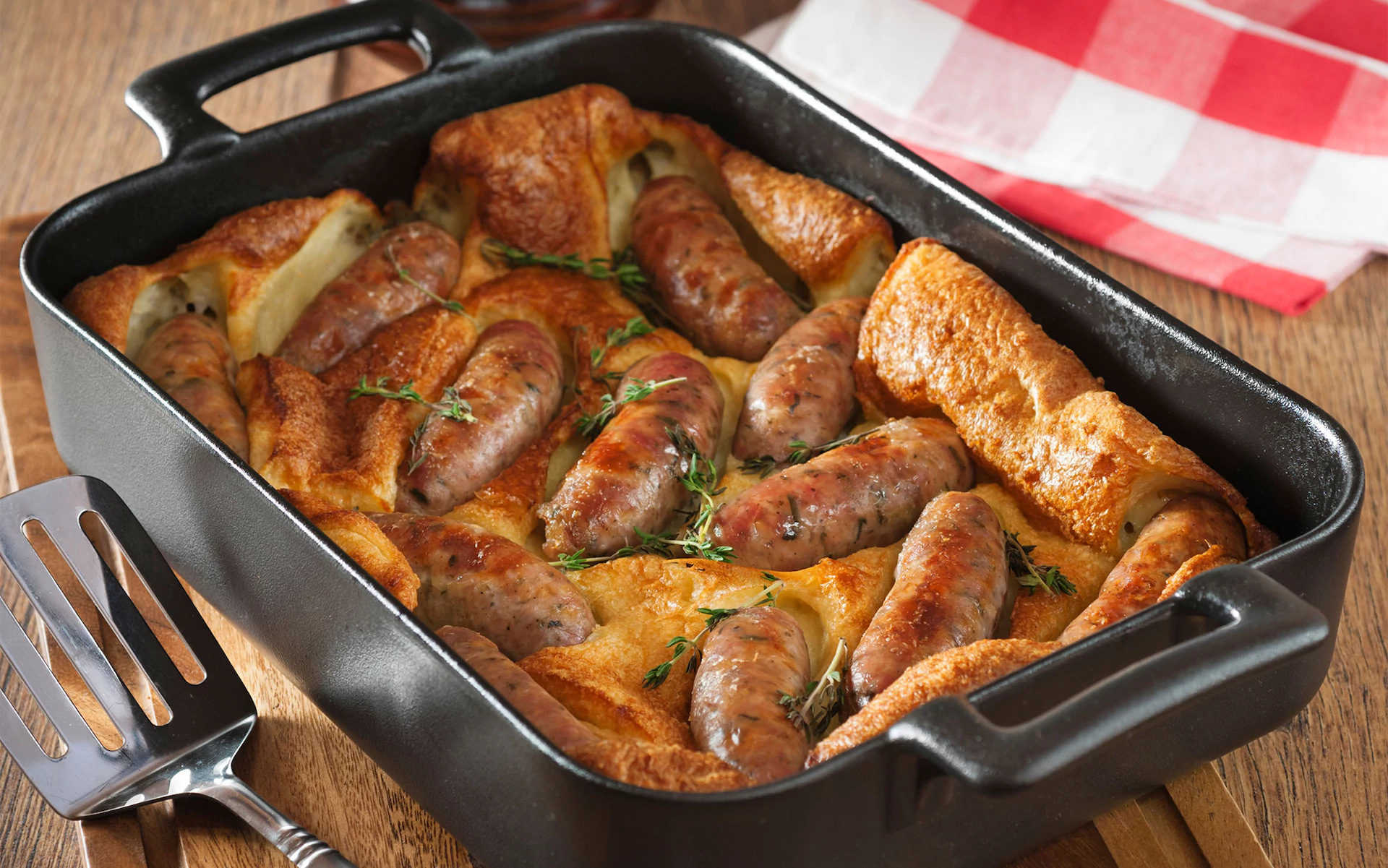 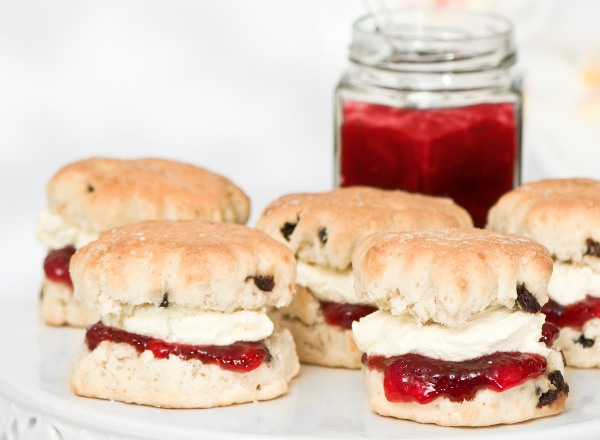 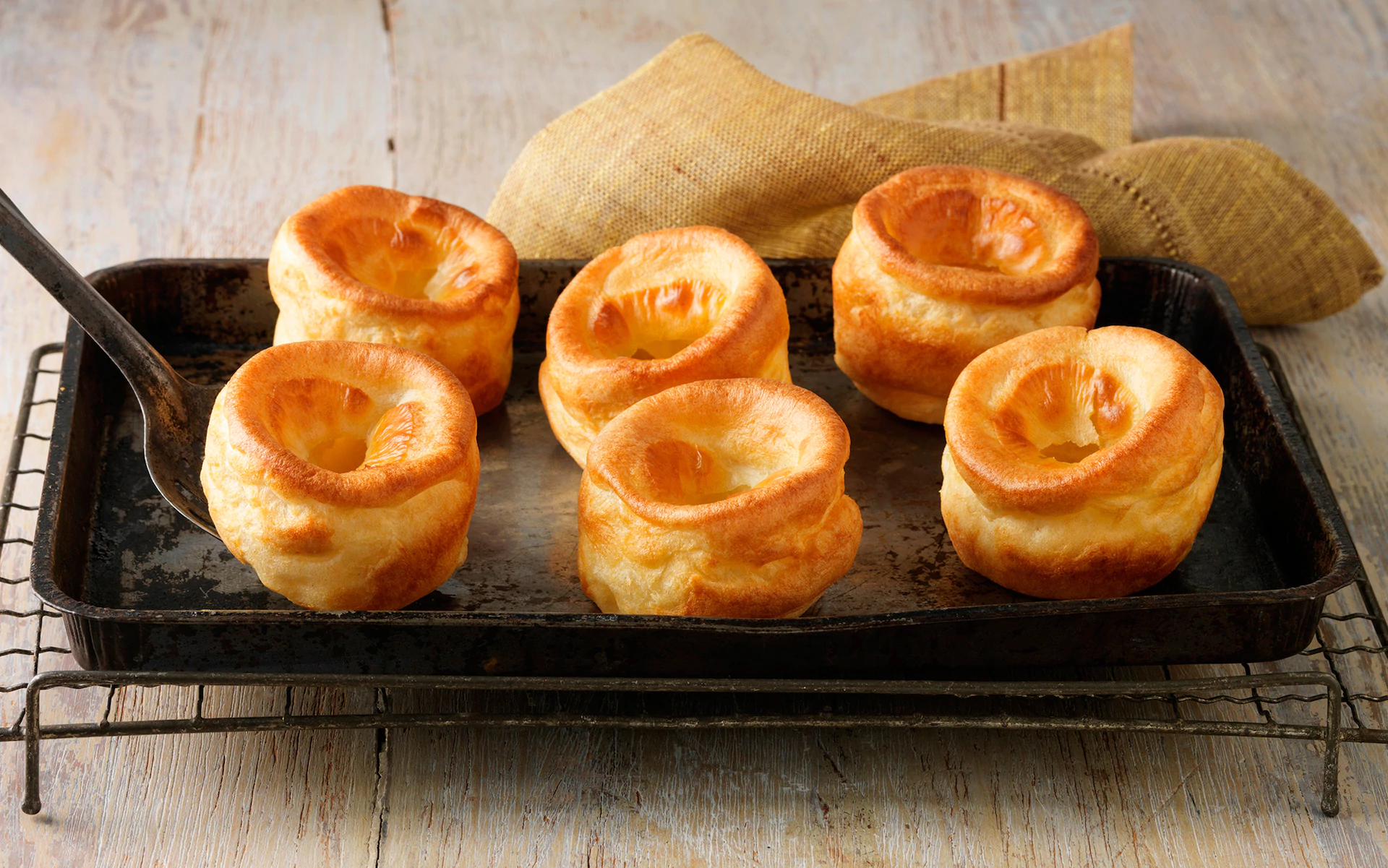 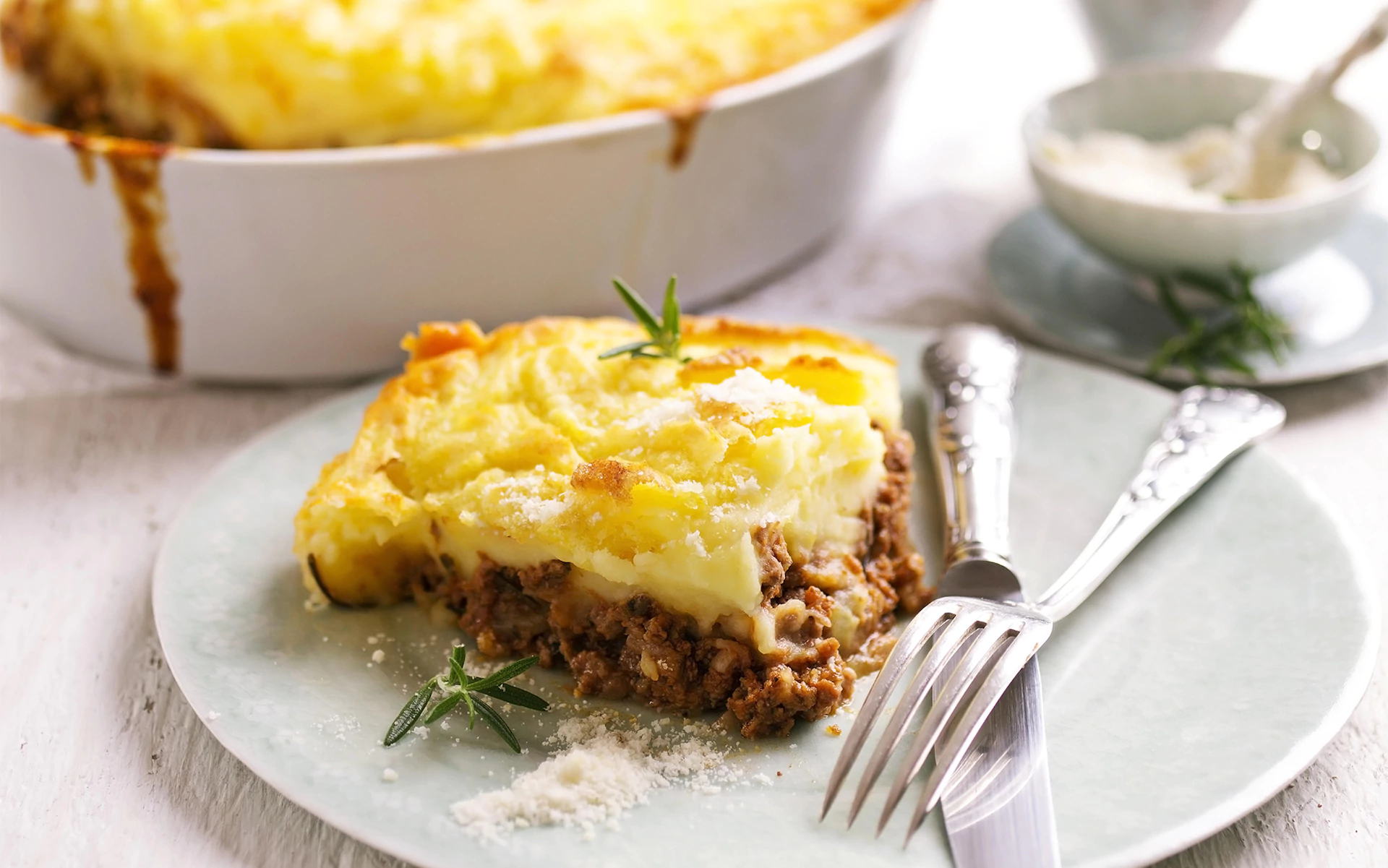 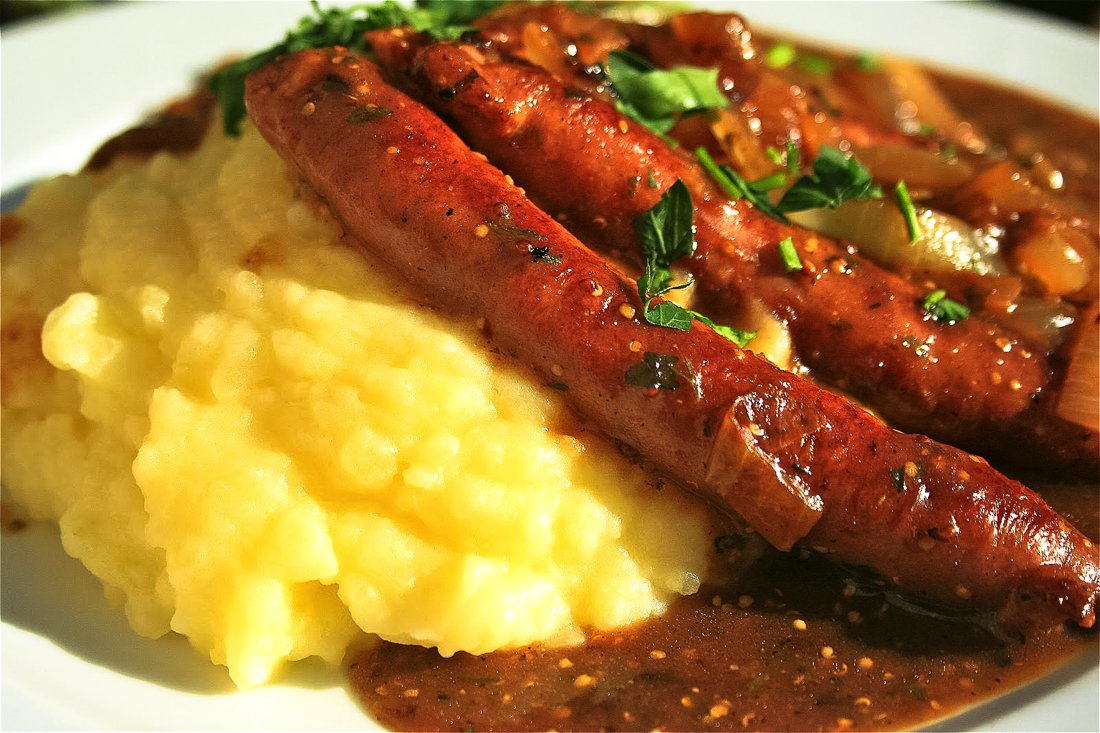 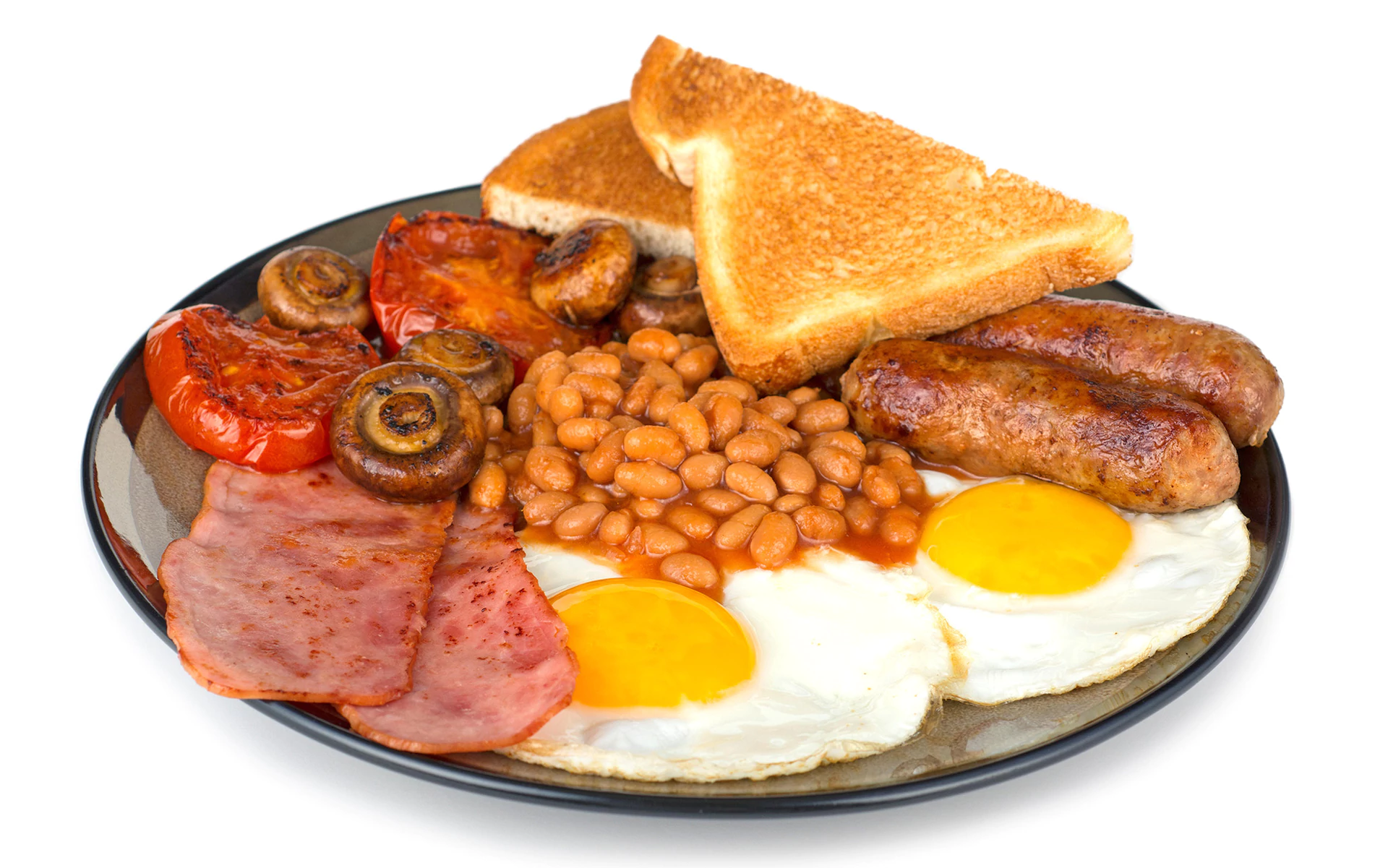 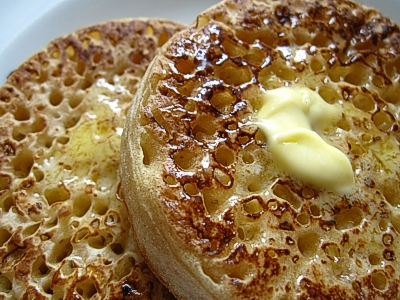 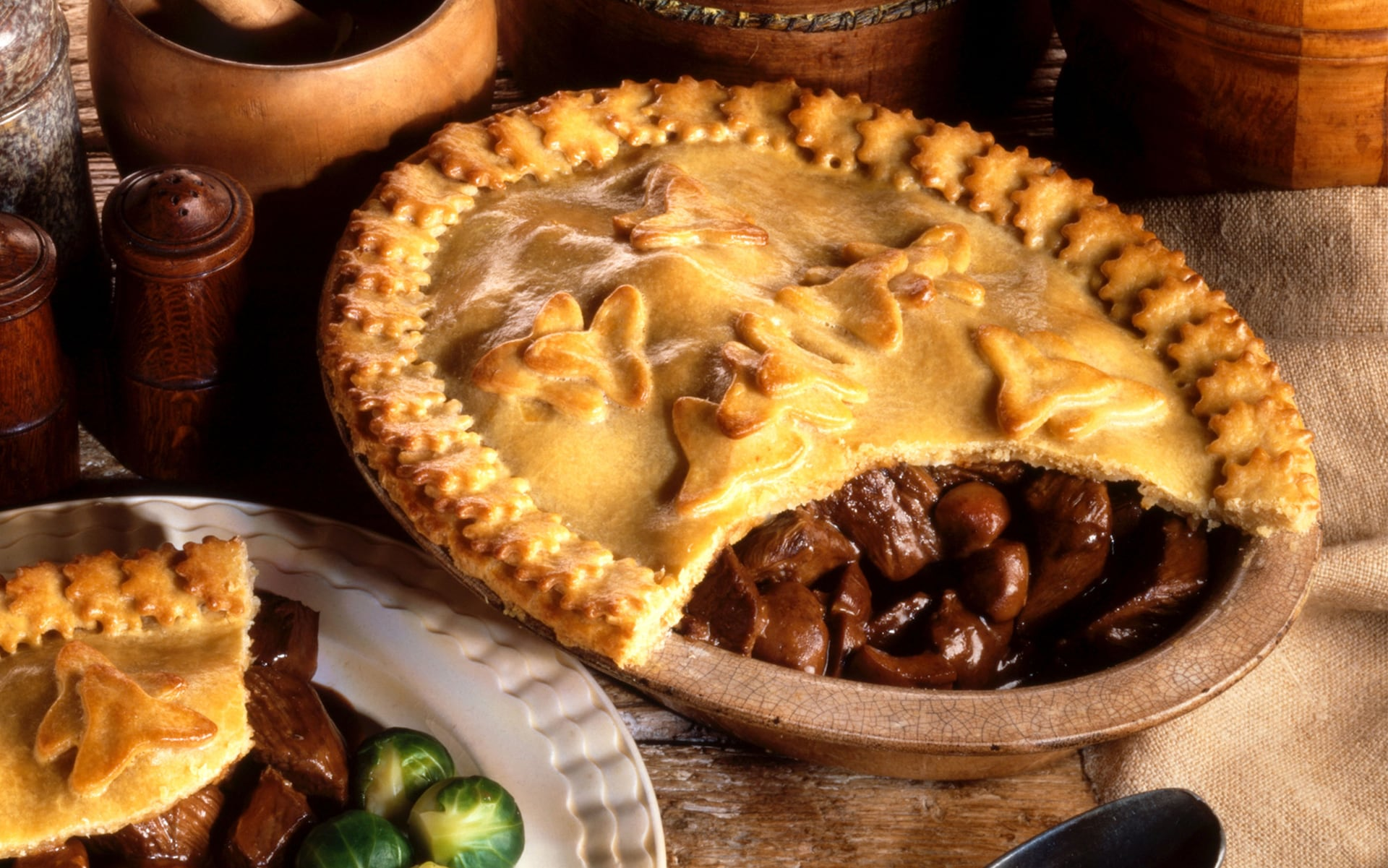